JPregel
Manasa Chandrashekar
Kowshik Prakasam
Why is graph processing hard ?
Graphs in common problems are humongous


Examples :
World-wide web
Internet graphs
Social network analysis
Why is graph processing hard ?
Graph algorithms are :
Based on exploring graph structure
Not based on large computations on graph data


So graph computations are :
Data-driven
Dictated by the vertex and edge structure of the input graph
State of the art
Use MapReduce

State of the graph has to be fed back across iterations

Causes communication + associated serialization overhead


Difficult to coordinate steps of chained MapReduce
State of the art
Use a single-computer graph library
BGL, LEDA, NetworkX
Doesn’t scale to huge graphs

Use an existing parallel system
Parallel BGL, CGMgraph
Doesn’t support fault tolerance

Build your own beast
Is it reusable ?
Pregel
A large scale system for graph processing

Proposed by Google

Simple and easy to use

JPregel – Implementation of Pregel in Java using RMI
Pregel - Vertex centric approach
Each vertex is processed independently


System composes the actions to lift computation to a large data set


Best suited for distributed implementations

Reusable !
Vertex state machine
A vertex participates in computation when it is active
Votes to halt when it has no further work
Reactivated when it receives a message
Halt
Active
Inactive
Receive message
Pregel – BSP (Bulk Synchronous parallel model)
A user defined function is executed at each vertex
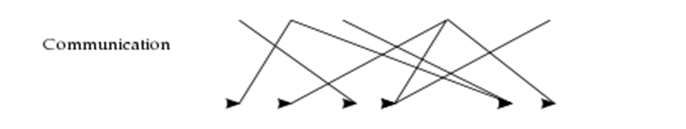 Messages are sent to other vertices
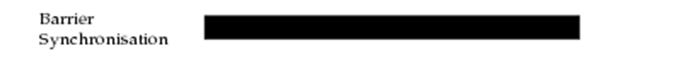 Wait for all vertices to finish one iteration of computation
1 SUPERSTEP
Pregel Computation
Performs a sequence of iterations called supersteps

In every superstep : 
A user defined function specifies the behavior at every vertex

Every vertex reads messages sent to it in the previous superstep
Pregel Computation
After a superstep, every vertex sends messages to other vertices 


These messages will be read in the next superstep


Algorithm terminates when all the vertices vote to halt
JPregel API
abstract class Vertex
Client writes code to be run on every vertex in input graph
abstract void compute( );

final int getVertexID( );
final int getSuperStep( );
final int getNumVertices( );
final double getValue( );
final void setValue(double value);
final List<Edge> getEdges( );


final void sendMessage(Edge e, double msgValue);

abstract void writeSolution(OutputStream o);
compute( ) uses this to send messages to other vertices
Client writes code to dump solution from every vertex
Utility methods
Application Packaging
Application.jar
Vertex
ClientVertex
@Override
public void compute( )
{
   ..
}
@Override
public void writeSolution(...)
{
   ..
}
High-Level Design
Application.jar
Master
Copied to JPregel’s classpath
JPregel
Worker Manager 1
Worker Manager 2
Worker Manager N
Architecture : Master
Main Thread
Partition input graph into chunks
Initialize worker managers with partitions
Child Thread
do {
   for each worker manager {
        begin Nth superstep 
    }
    wait until superstep is over
 } until(there are active worker managers)
Ping each worker manager to check if it 
is alive
for each active worker manager {
      write solutions
 }
Architecture : Worker Manager
Thread 1
Worker
Main Thread
Thread 2
Worker Manager
Worker
Thread N
Worker
Architecture : Worker
Worker 1
Worker 2
public void run( ) {
   while (true) {
      if (isActive( ))
           for each partition p
                    for each vertex v 
                          v.compute( );                 
    }
 }
Main Thread
Worker Manager
Worker N
Architecture : Communicator
Send Messages (RMI)
Thread 1
Worker Manager
       1
Worker Manager
       2
Worker Manager
       M
Worker 1
Messages
Send Messages (RMI)
Thread
Messages
Worker 
Manager
Worker 2
Thread 2
Communicator
Send Messages (RMI)
Messages
Worker N
Thread M
Pools messages
Architecture : Fault Tolerance
Master
Superstep 1
Superstep 3
Superstep 2
Checkpoint !
Superstep 4
And so on
Superstep 5
Restore 
Checkpoint
STOP
Resume superstep 3
Ping
Ping
Resume superstep 3
Ping
Restore 
Checkpoint
STOP
Worker Manager 1 Dead
Worker Manager 1
Worker Manager 2
Worker Manager 2
Worker Manager 2
Worker Manager N
Restore vertex states
Serialize vertex states
Restore vertex states
Serialize vertex states
Disk
PageRank
Used by Google to assign a numerical weight to each document in the World Wide Web

A probability distribution that represents the likelihood of a surfer visiting a page

Numerical weight assigned to each element is referred to as its PageRank (PR)
PageRank Formula
Assumes that any surfer who is randomly clicking on links will eventually stop clicking


The probability, at any step, that the person will continue is a damping factor d


d is assumed to be 0.85
PageRank Formula
N -> Number of vertices
   L(X) -> Number of outbound links in X
	If d = 0.85, then 1-d = 0.15

Recursive
Value of the PageRank is divided among all the outbound links on a page
PR(A) = (1-d)/N  + d(PR(B)/L(B) + PR(C)/L(C) 
                                            +PR(D)/L(D) + … )
0.15
0.85
PageRank
Example – Pregel page rank
{
public class PageRankVertex extends Vertex 
    @Override
    public void compute() 

		if(this.getSuperStep()>=1) 
		      double sum=0;
		      for(Message msg : this.getMessages()) 
		           sum+=msg.getValue();
		       	
		

		      this.setValue(newPageRank);
	          	

		if(this.getSuperStep()< 30) 
		      int numEdges=this.getEdges().size();
		      for(Edge e : this.getEdges())
PR(A) = (1-d)/N  + d(PR(B)/L(B) + PR(C)/L(C) 
              0.15          0.85          +PR(D)/L(D) + … )
{
{
{
}
double newPageRank=0.15/this.getTotalNumVertices()+0.85*sum;
}
{
this.sendMessage(e, this.getValue()/numEdges);
}
}
}
Technical Challenges
Graph Partitioning
Static partitioning

1-1 relation between partitions and worker threads
Reassignment during failures is easy
Worker threads are overloaded

Many-1 relation between partitions and worker threads
Reassignment during failures is difficult
Load balancing is better
Checkpointing
Handling failures in the first superstep
Checkpoint before the first superstep begins


How to handle checkpoint failures ?
Make checkpoint operations atomic
Combiners
Every machine has multiple vertices which might send messages to the same machine


Combine the messages intended for the same machine
Ex: In Dijkstra’s shortest path only the minimum of all the results generated is required to be sent


Reduces the number of RMI calls between machines
Dynamic Class Loading
The application JAR provided by client has to be loaded at runtime


Use Java Reflection API to check if :
Client’s vertex class extends class Vertex
Declares the default public constructor

Deploy the application JAR in JPregel’s  class path
Communicator
Machines which receive messages should not block the incoming RMI

Remote object lookup to send messages should happen only once before the first step and once after a failure

Multiple threads send messages to different machines in parallel
Future Work
Generic representation of input graphs


Partitioning based on vertex degrees
Achieves better load balancing


Custom partitioning
Reduces message communication overhead
Ex: Vertices representing pages of the same site for world wide web graphs are assigned to the same worker
Future Work
Distributed database to store messages in communicator and checkpoint data


Dedicated machines to detect faults


Multi-threaded design to issue requests to worker machines to dump solutions once the problem is solved
Q & A
THANK YOU